نموذج تحويل الفكرة إلى مبادرة
مبادرة بنك الأفكار
طريق الألف ميل يبدأ بفكرة
الهدف الاستراتيجي
اسم المبادرة
أهداف  ومؤشرات المبادرة
مشروع رقم 3
مشروع رقم 2
مشروع رقم 1
نشاط رقم 1
نشاط رقم 1
نشاط رقم 1
مراحل تحويل الفكرة إلى مبادرة
مراحل تحويل الفكرة إلى مبادرة
بعد وجود العزيمة واتخاذ القرار في البدء ببناء المبادرة وتنفيذها يتم تحديد خطوات العمل ومراحله من التخطيط إلى التنفيذ
بعد وضوح الفكرة، تخرج حولها مجموعة من الأفكار تسبح في فلكها وتدور حولها بضبابية في البداية، ثم بعلاقات واضحة بين هذه الأفكار
إذا اهتم الشخص بالخاطرة وركز عليها وأعادها في نفسه وذهنه مرارًا تحولت من مجرد خاطرة إلى حديث في النفس
تخطيط وتنفيذ
فكرة 
موسعة
حديث نفس
مبادرة
فكرة
خاطرة
يتحول حديث النفس إلى فكرة عندما يكون هناك ارتباط بين هذا الحديث مع خبرات الشخص السابقة وتوقعاته المستقبلية وآماله وطموحاته
الفكرة الموسعة ذات قابلية عالية لتتحول إلى مبادرة ولا تتحول الفكرة إلى مبادرة إلا إذا كتبت واتخذ القرار ووجدت العزيمة لتنفيذها
ترد على الذهن وتمر عليه مرورًا ربما سمع من أحد أو رأى ما أثارها، أو ربما ركز على القضية فخطرت في ذهنه ويبدأ في تأملها.
مراحل تحويل الفكرة إلى مبادرة باستخدام نموذج  التفكير التصميمي
مراحل تحويل الفكرة إلى مبادرة باستخدام نموذج  التفكير التصميمي
1
التعاطف
2
تعريف (الفكرة )
3
توليد الأفكار
4
عمل النموذج الأولي
5
الاختبار أو التجريب
مراحل تحويل الفكرة إلى مبادرة باستخدام نموذج  العمل
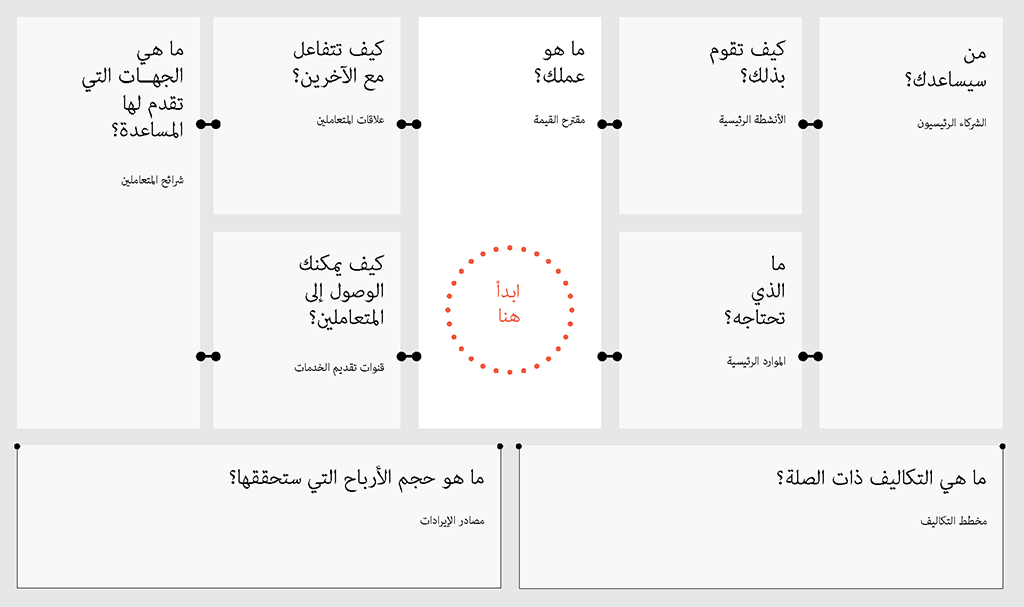 القيمة هي ما تحصل عليه من المنتج أو الخدمة،
المبادرة:
هي مجموعة من المشاريع التي يكمل بعضها الأخر ويتم القيام بها لتحقيق الأهداف الاستراتيجية وفق مدة زمنية معينة وميزانيات محددة بما يحقق خدمة أومنتج  أونتيجة فريدة.
هو مجموعة من الأنشطة المترابطة لها بدايات ونهايات زمنية محددة يتم تنفيذها لتحقيق أهداف محددة، في إطار النطاق والزمن والكلفة والجودة المخطط لها. (سعي مؤقت لإيجاد منتج أو خدمة أو نتيجة فريدة).
مشاريع المبادرة:
أهداف ومؤشرات المبادرة:
أنواع مؤشرات المبادرات
1
1
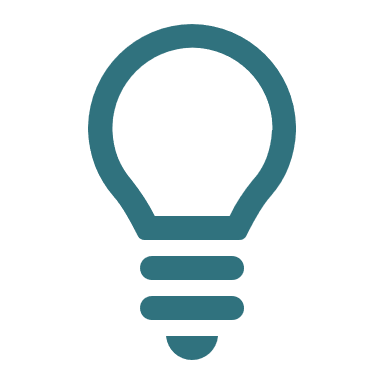 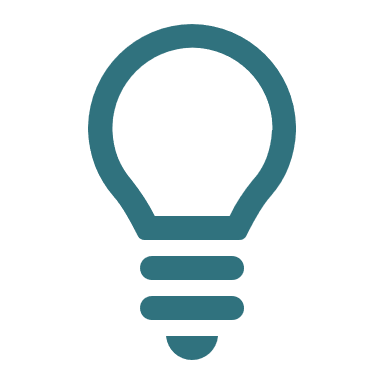 مؤشرات البرنامج الزمني.
عدد أيام التأخر عن المخطط الزمني
مؤشرات الفعالية.
2
2
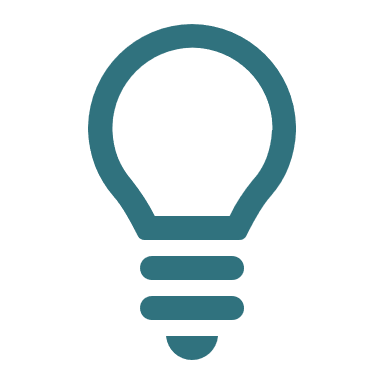 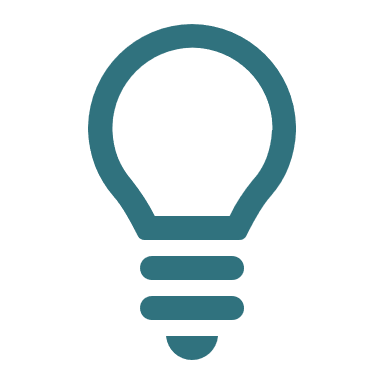 مؤشرات الموارد المالية.
نسبة الاختلاف عن الميزانية المحددة.
مؤشرات المخرجات.
3
3
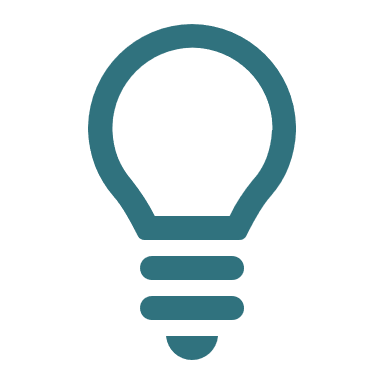 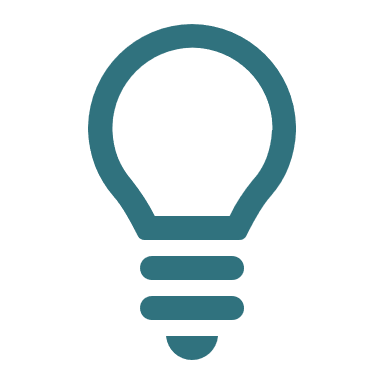 مؤشرات النطاق.
نسبة الإنجاز في سير تنفيذ المبادرة
مؤشرات الجودة.
4
4
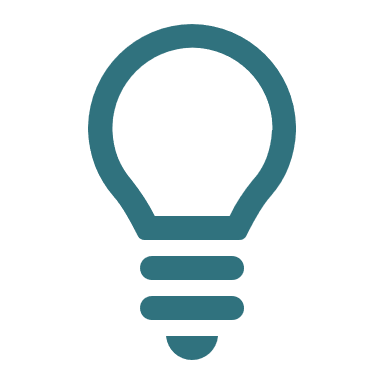 مؤشرات المخاطر.
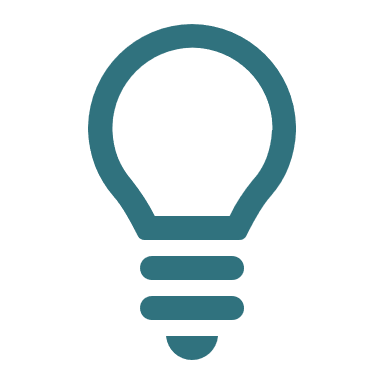 مؤشرات التقيد بالوقت.
عدد المخاطر التي تمت معالجتها
مؤشرات قياس تحقيق الأثر والنتائج
مؤشرات قياس تقدم العمل بالمبادرات
الميزانية التشغيلية لكامل المبادرة:
الميزانية التشغيلية لمشاريع المبادرة:
البرنامج الزمني لتنفيذ المبادرة:
المعالم للمشاريع: مشروع :
هي حصيلة ما تحققه المنظمة فعلياً في نهاية تنفيذها لمبادرة معينة خلال مدة زمنية سواءً كمياً أو نوعياً.
مخرجات المبادرة
المخاطر والمعوقات
تقييم أداء مبادرة :..................
الهدف الاستراتيجي:
حالة مبادرات الهدف:
التوصيات
معوقات وتحديات للوصول الى المستهدف
عوامل نجاح المبادرة
ارتباطها بالأهداف الاستراتيجية للمنظمة
واضحة الفكرة والنطاق والمستهدفين
(لها قيادة فاعلة)
01
02
08
محددة بإطار زمني وموازنة
واضحة الأهداف والمخرجات والنتائج
خصائص
 المبادرات
03
07
06
04
05
تقدم قيمة مضافة لخدمة أومنتج أوتعالج تحدي
لها مؤشرات قياس أداء
تجمع بين الإبداع والواقعية